Lightning Quick Reports in Polaris
Colleen Medling
Automated Systems Manager
Salt Lake County Library System
www.slcolibrary.orgf
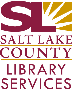 Tools of the trade
Microsoft Visual Studio  --

WinSQL --
web.synametrics.com


Why WinSQL?
Comes with Polaris

$249 for professional
License. 
There is a light version for free
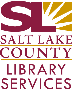 [Speaker Notes: WinSQL Lite is free
Exports to Excel with a right click
You can also import from Excel (Access etc) into a user created table
Works with all types of DBs (Sybase, MySQL) etc
Can click back and forth on primary and foreign keys
Exposes Stored Procedures
Can look at History of the SQL you’ve run
I personally think it works faster with SQL Server than Visual Studio]
Getting Started
Circulation by patron code and location
Create a table in Polaris DB 
	or any other Database you happen to have handy
	You will need to 
		Define columns
		Define datatypes
		Define primary and, possibly foreign key
 Tables to be created 
	Circulation by Patron Code
	Month
	Year

Remember you always have examples!
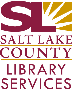 [Speaker Notes: Separate server or at least a separate database on the same
server.  
Columns – 
	Autonumber for primary key
	Location
	Patron Code	
	Description
	Day
	Month
	Year
	Circulation]
Step 2
Create a stored procedure
	To start with I cribbed off the ones already in Polaris

PolarisRpts Server  Circulation  Patron Circulation Statistics
	
Stored Procedure to be created
	Circulation by Paton Code Stored Procedure
Edit report to find out what the stored procedure is.
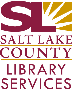 [Speaker Notes: Separate server or at least a separate database on the same
server.]
Step 3
Scheduled the stored procedure to run
	SQL Server - https://www.youtube.com/watch?v=b25r0jDseOQ
	https://www.youtube.com/watch?v=EfDv9dwh0I8

	OR - Run as a scheduled task your pc/server/somewhere
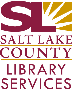 Step 4
Got to your Reports Server
Select Reports Builder

	We are at the WYSIWYG portion of the presentation

		- Report Server Report Builder
		-Table Matrix Report  Create Dataset
 		- Select data source  Test connection
		- Select tables Create relationships
		- Pick columns and rows  Next, Next
		- Right click datasets Create datasets (don’t forget your dataset)
		- Use a dataset embedded  Select datasource
		- Type in query select slco_year from polaris.slco_year
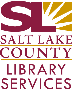 Step 4 Continued
Almost at the end
	
		- Right click Parameters Create Parameter
		- Name and label parameter Check allow multiples
		- Select Available values Get values from query Select dsSLCO_Year
		--Value field slco_year  Label field slco_year
		- Go back to your first dataset  Select Parameters
		- Add Parameter  Select Parameter value from dropdown Save
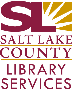 Dewey10s and Dewey100s
Slightly different type of script

But! you use the same steps to create a report
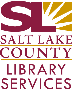 Questions?
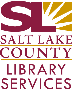